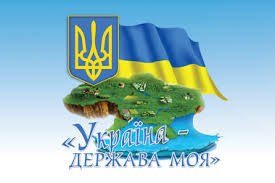 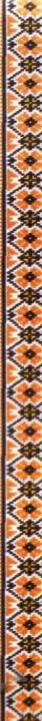 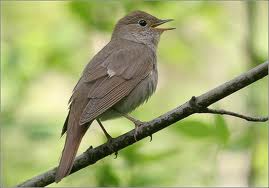 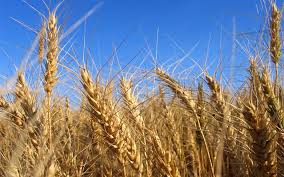 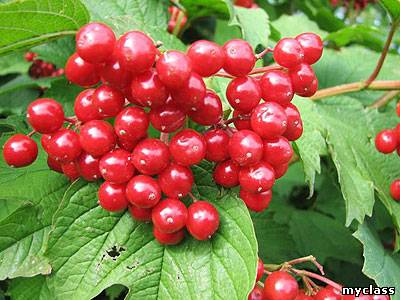 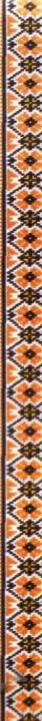 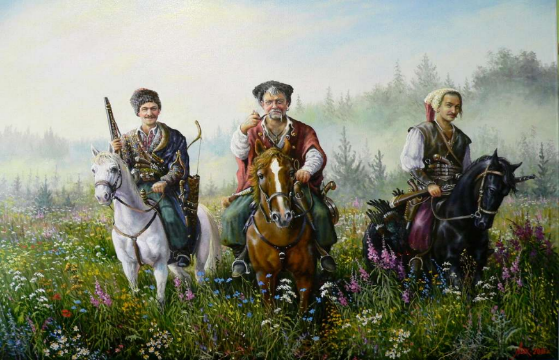 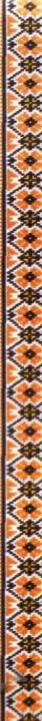 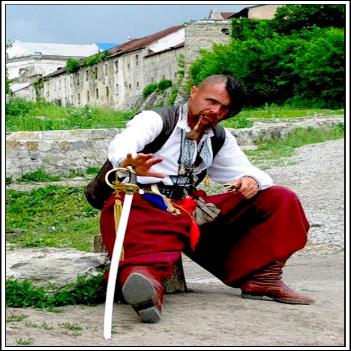 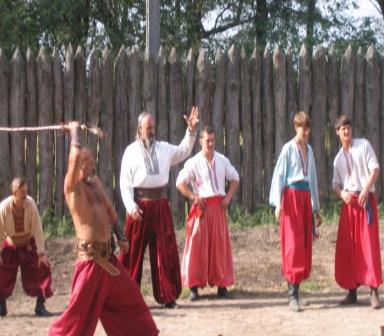 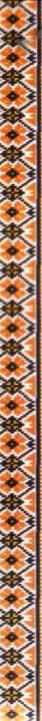 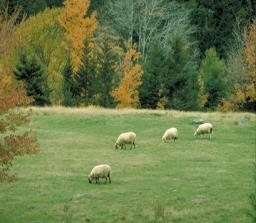 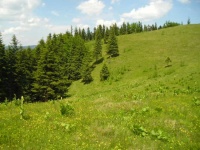 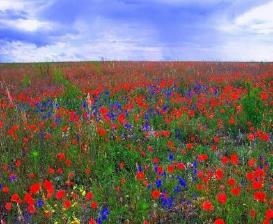 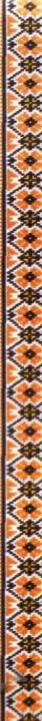 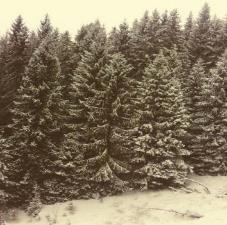 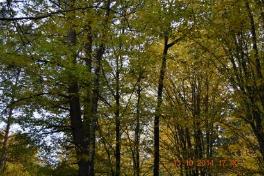 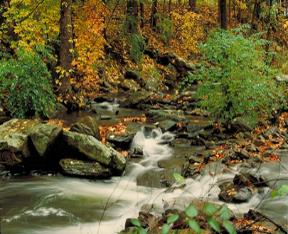 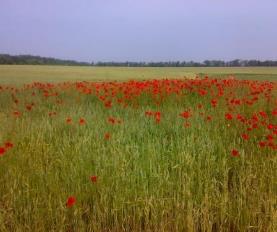 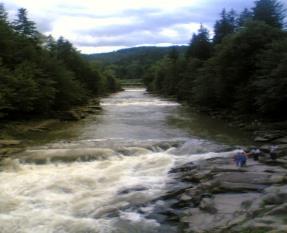 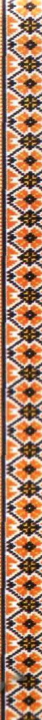 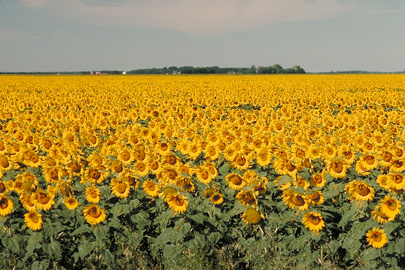 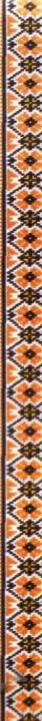 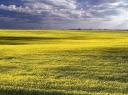 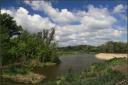 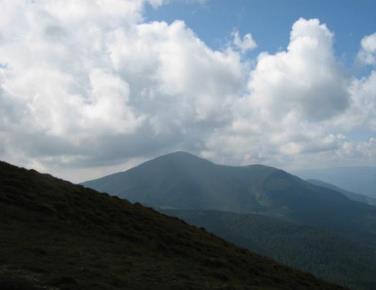 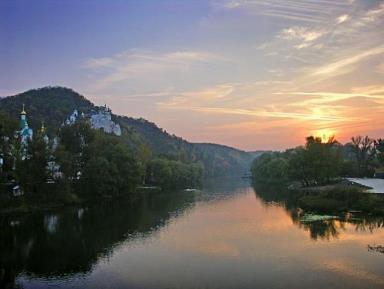 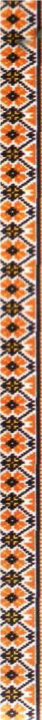 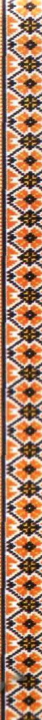 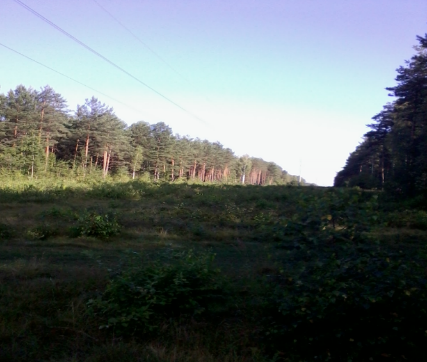 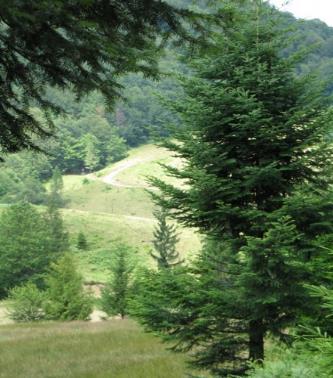 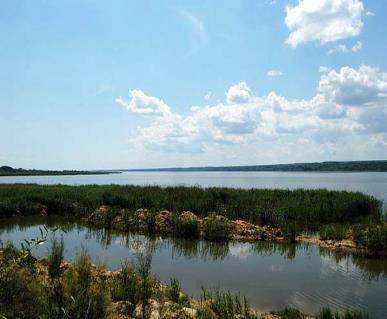 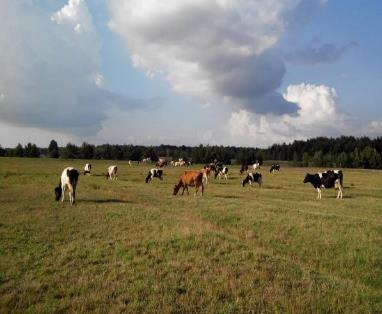 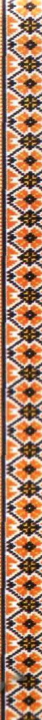 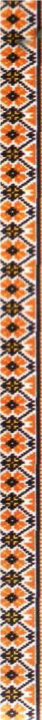 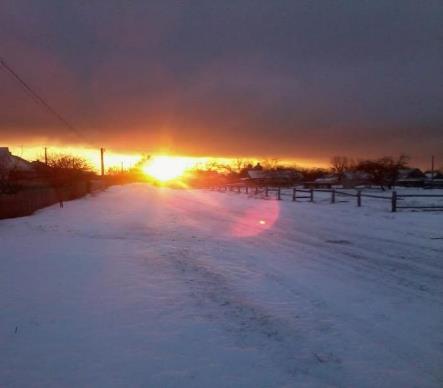 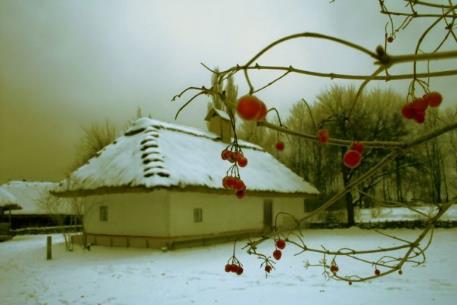 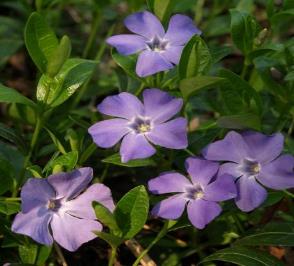 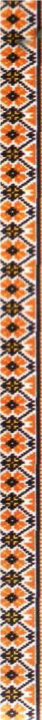 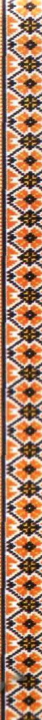 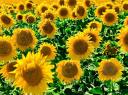 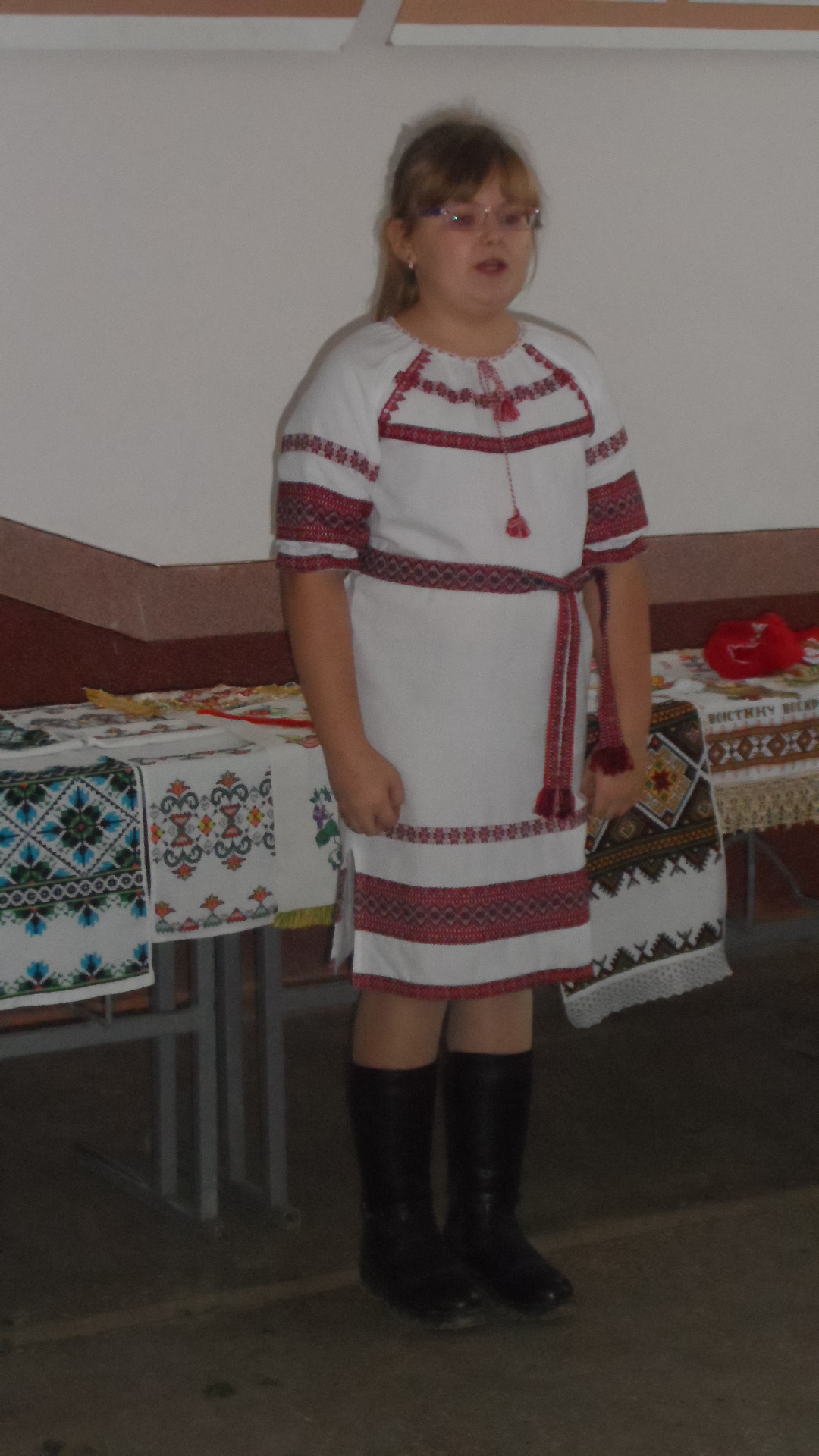 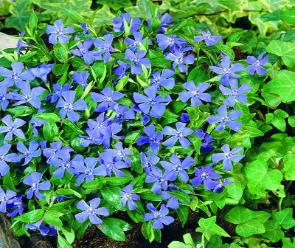 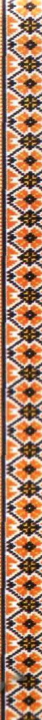 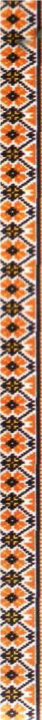 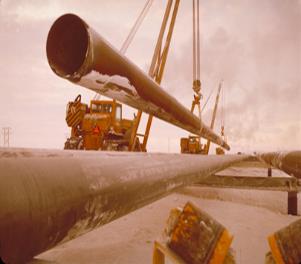 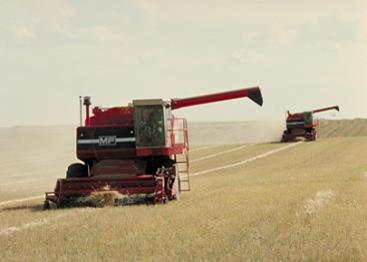 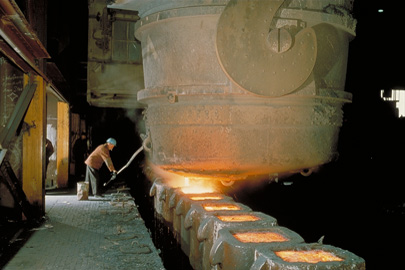 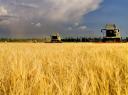 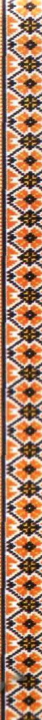 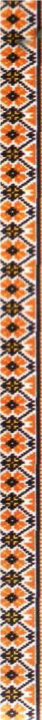 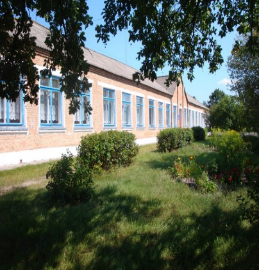 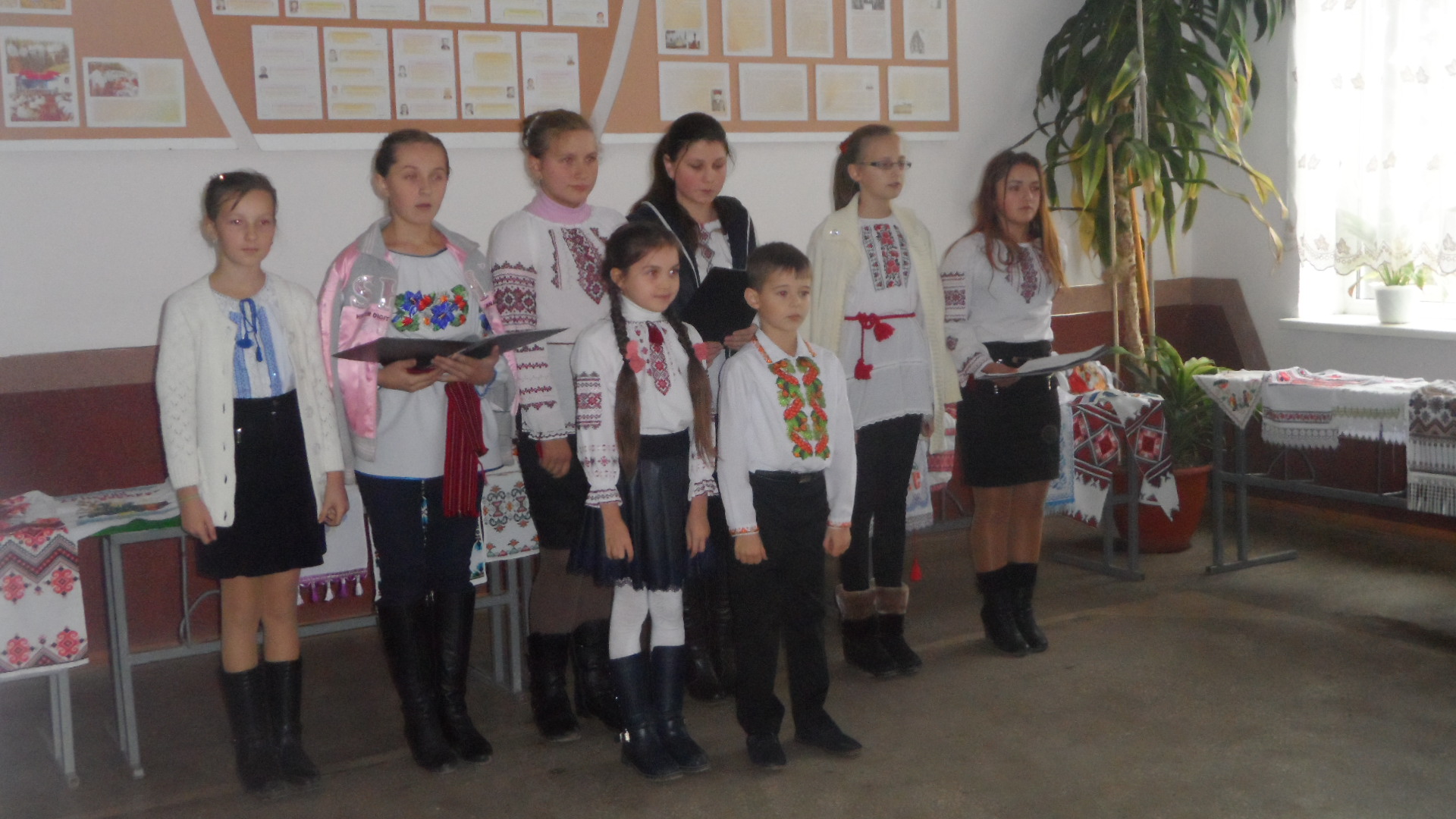 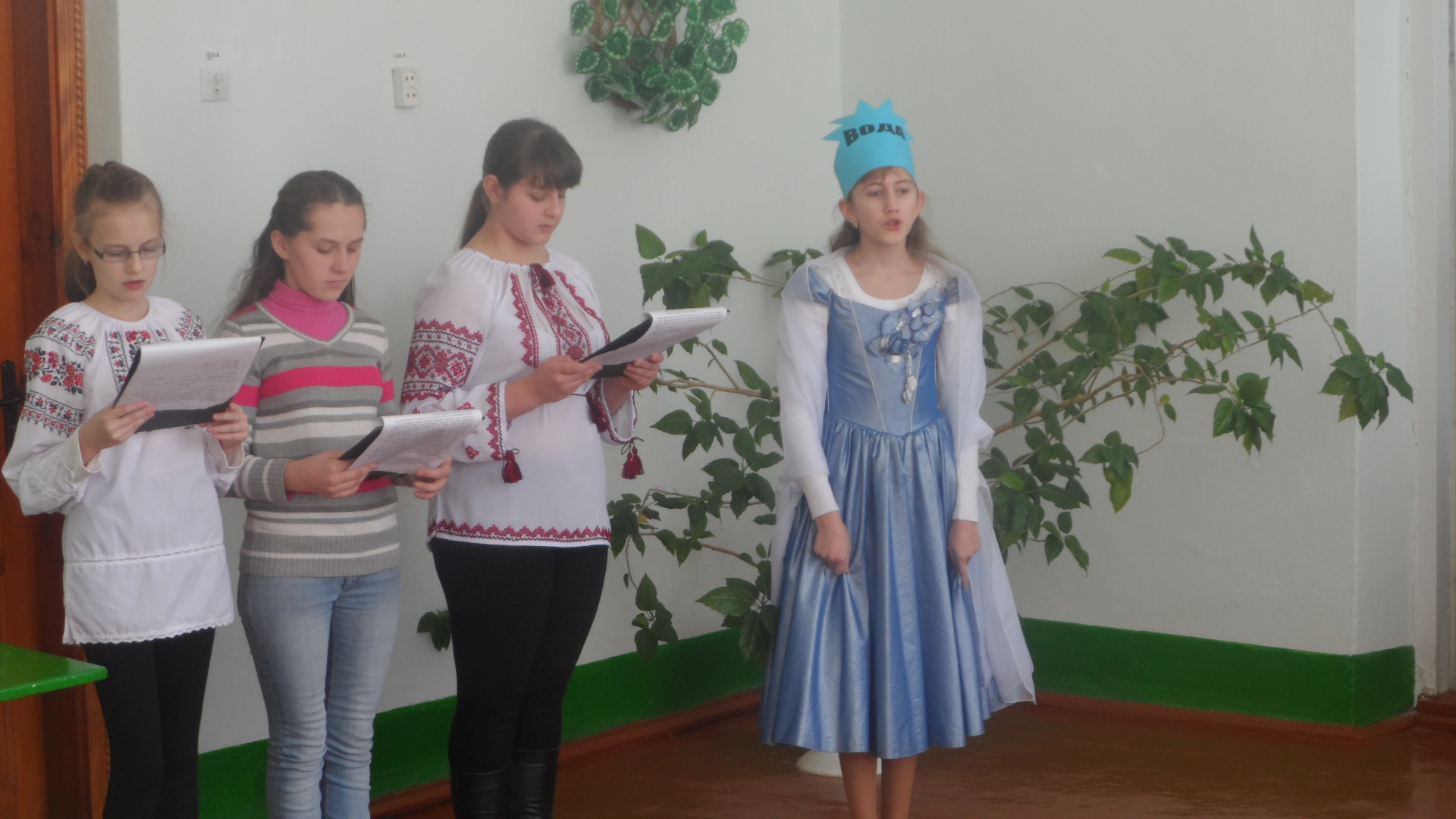 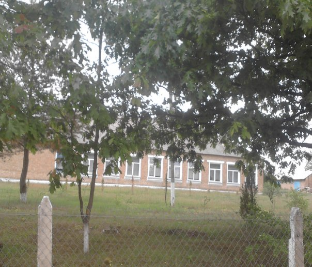 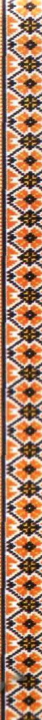 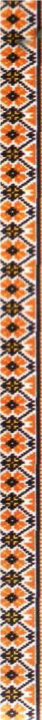 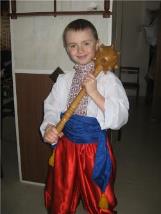 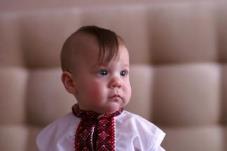 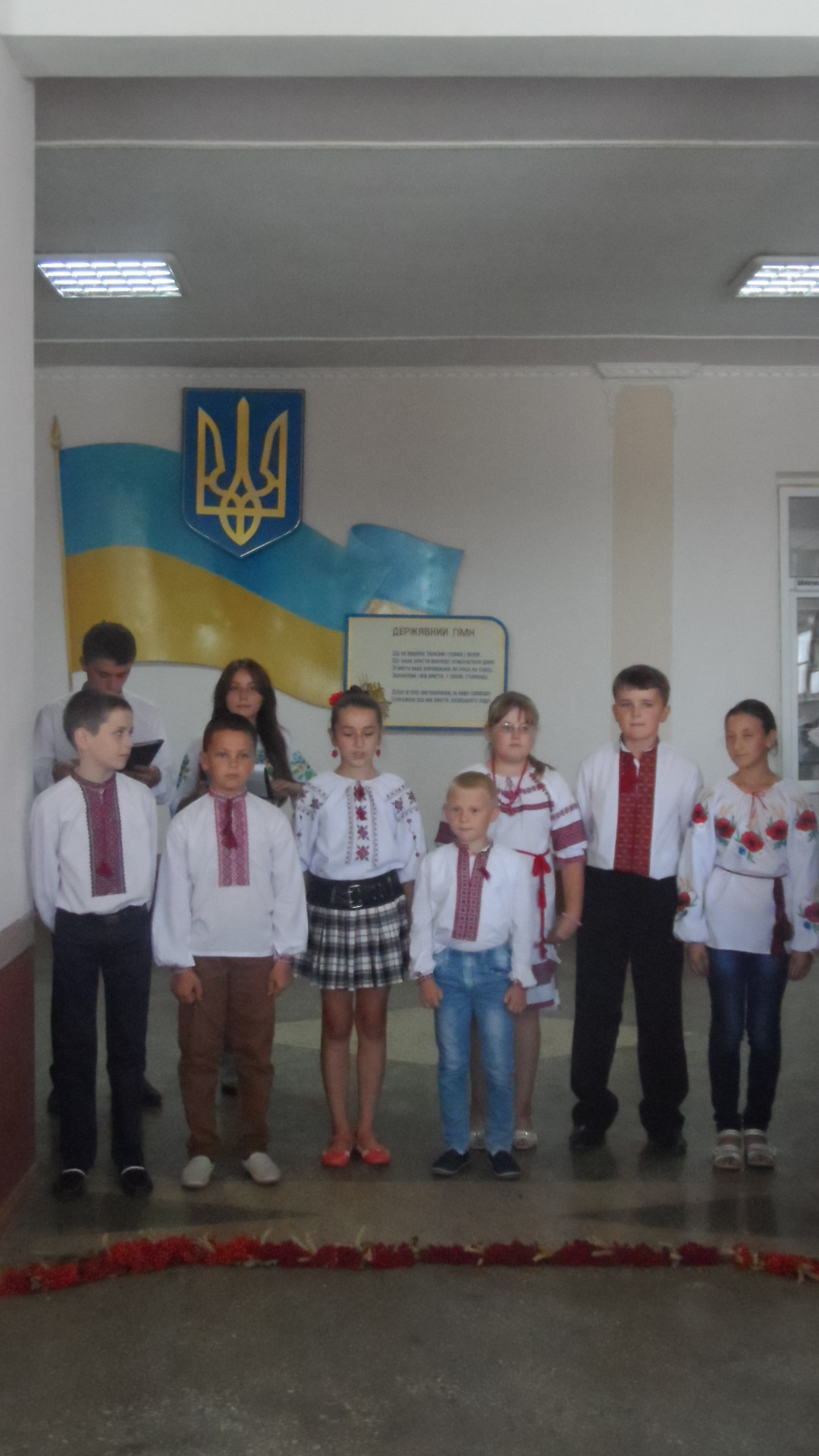 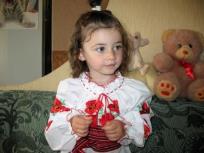 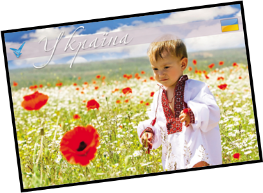 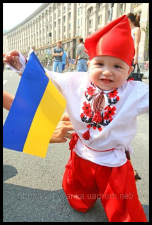 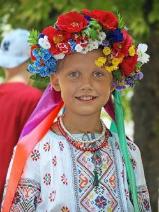 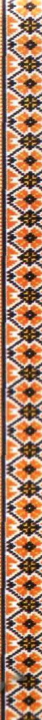 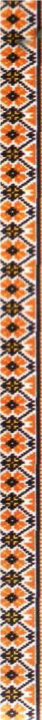 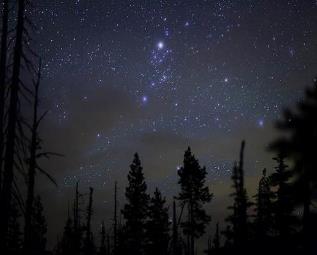 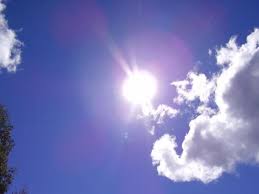 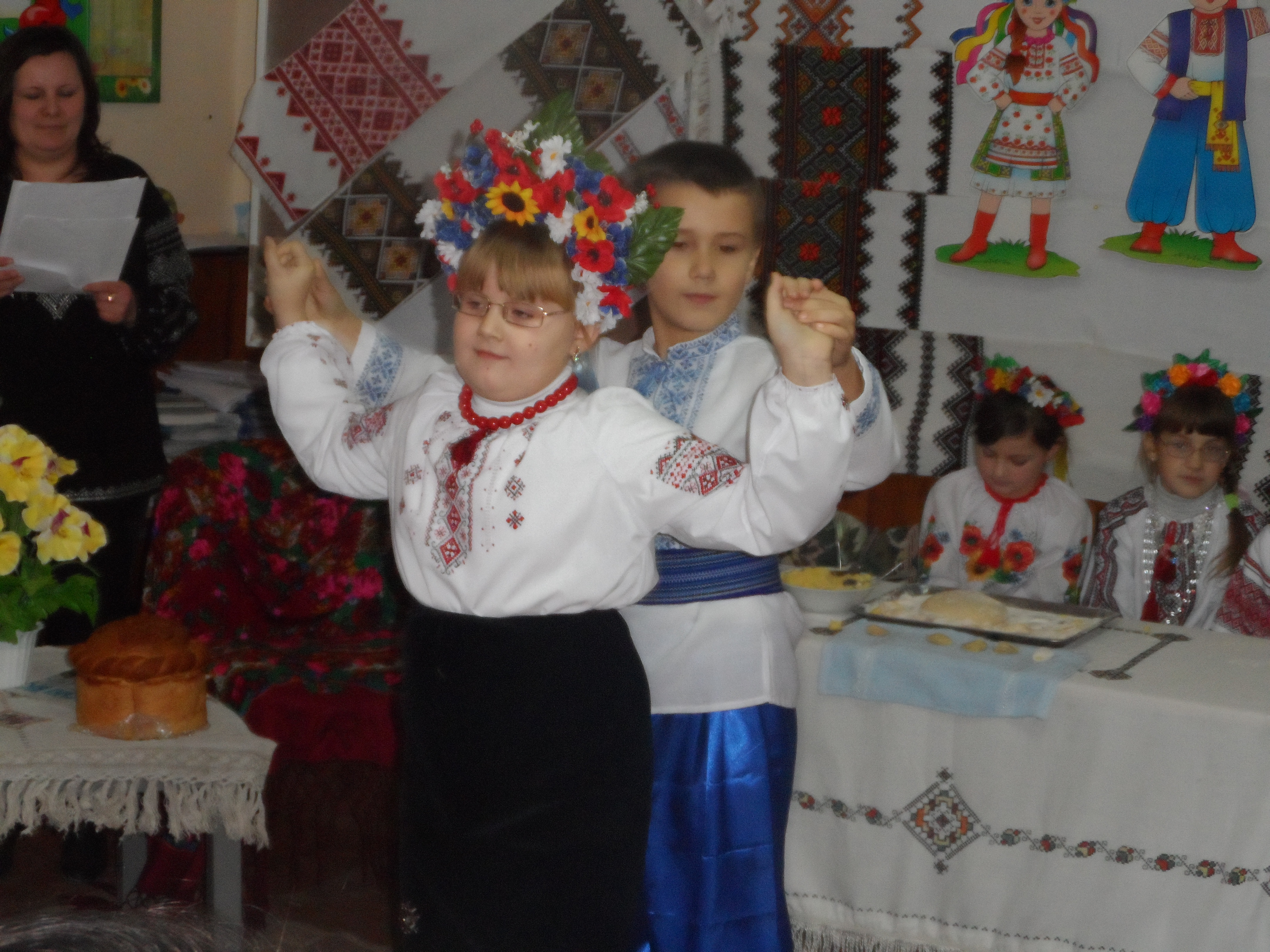 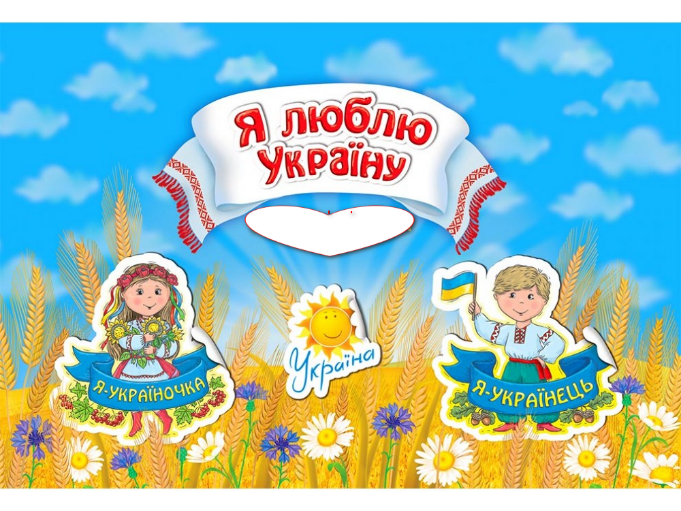 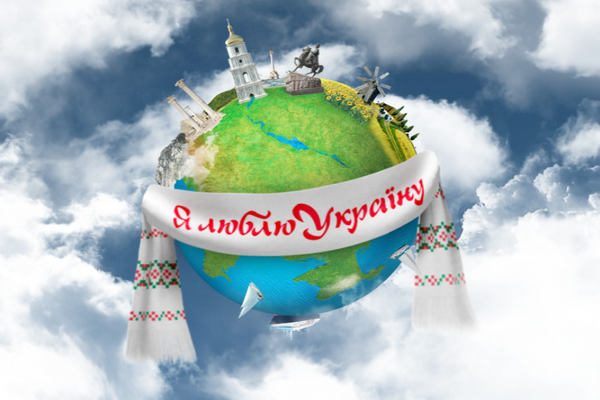 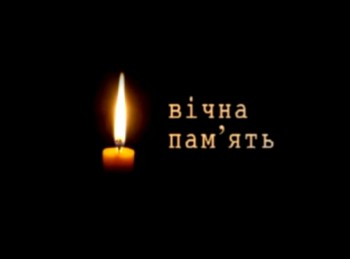 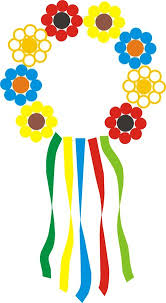 І раунд
“РОЗМИНКА”
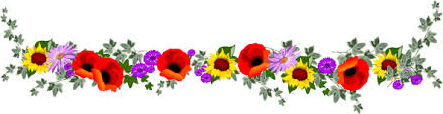 ІІ раунд
“Вправний перекладач”
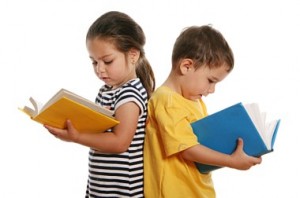 Перекласти на українську мову фрази
Команда №1
Команда №2
Безопасное лезвие 

Прыгает высоко

 Долгий путь

Прослойка общества
Ошибочный взгляд

Постигло горе 

Медленный шаг

Действующий закон
ІІІ раунд
“Юний географ”
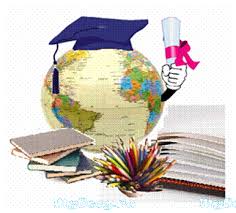 Яка область України зафарбована в зелений колір?Команда №1                   Команда №2
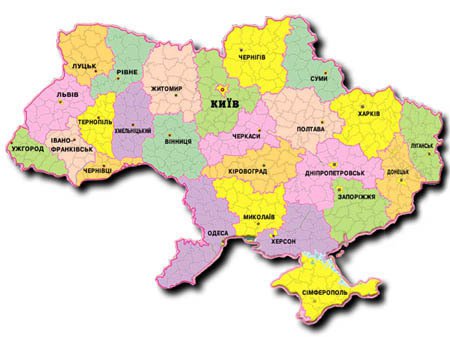 ІV раунд
“Більше-менше”
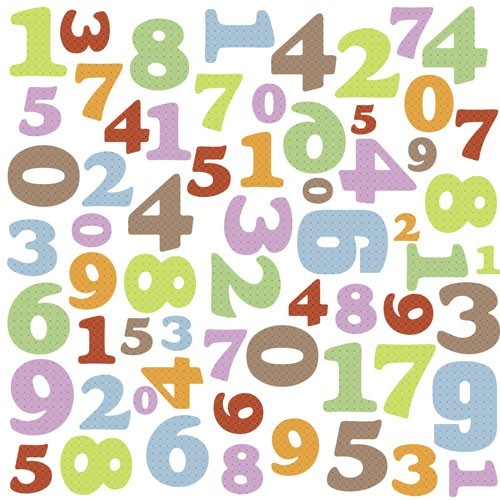 V раунд
“У рідному краї й серце      
            співає”
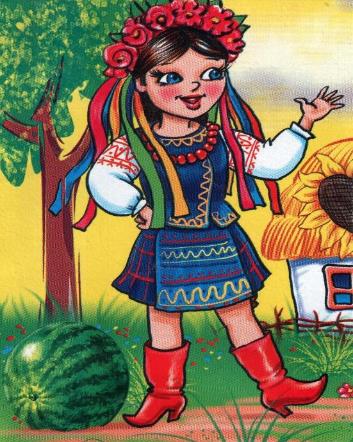 VІ раунд
“Мовні сходинки”
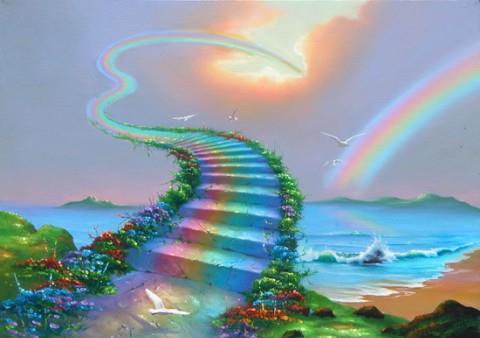 Зразок: 
око,     осел, осика, осоння,  окраєць, оболонка.
VІІ раунд
“Народна мудрість”
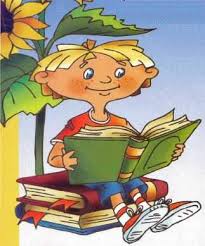 VІІІ раунд
“Вірю не вірю”
Вірю
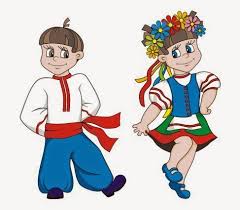 Не вірю
IX раунд
“Коса – дівоча краса”
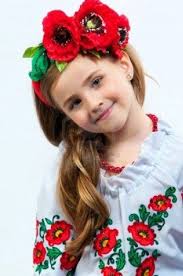 X раунд
“Дешифратор”
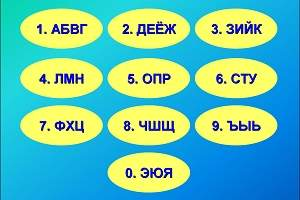 XІ раунд
“Жартівлива торбинка”
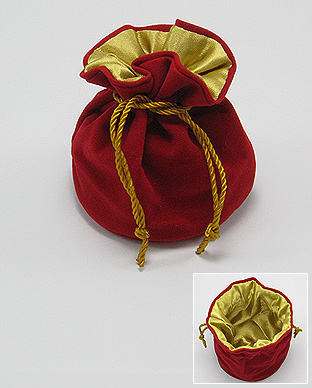 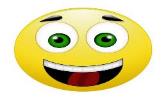 Д я к у є м о